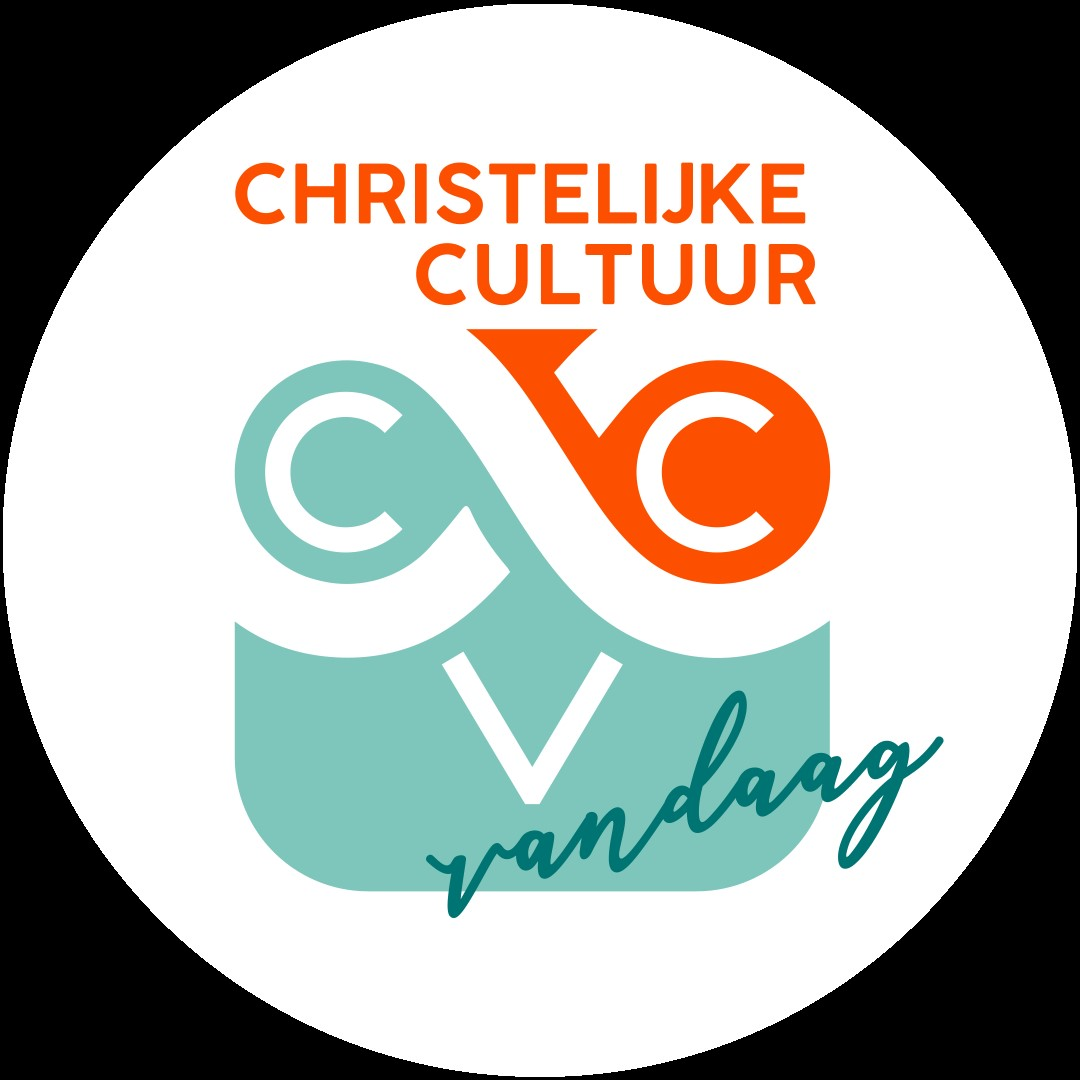 Op verkenning in het online catechese aanbod voor kinderen en volwassenen
Geestig, 7 oktober 2023 
Virginie Carlassara
1
Digitale & sociale media in catechese?
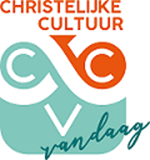 Grote inhaalbeweging, grote investeringen
Grote rijkdom aan materiaal (audio, video, quiz, meditatie, kunst, cursus, reflecties, getuigenis, gebed, muziek, …)
Zeer verscheiden media: filmpjes, podcasts, geschreven of ingesproken tekst, diavoorstellingen
Zeer divers qua pedagogiek
Onmiddellijk bruikbaar of aanpasbaar aan eigen behoeften
Bruikbaar op elk moment, vaak gratis (soms aanmaak account)
Op verkenning!
2
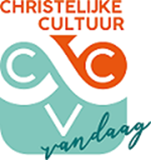 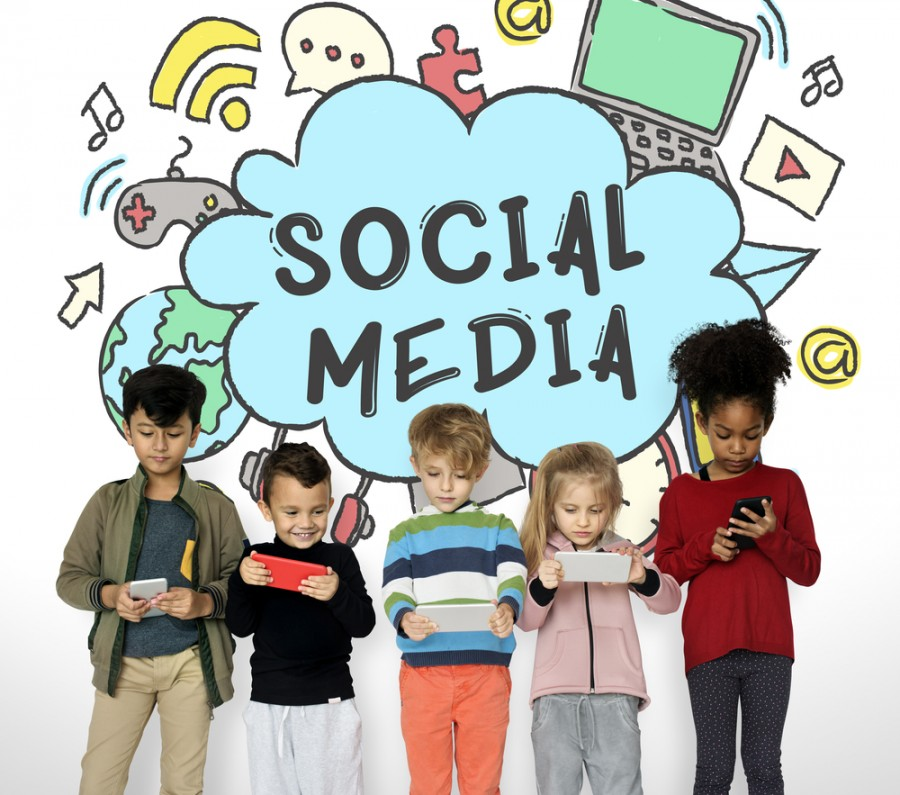 DEEL 1. AANBOD VOOR KINDEREN EN JONGEREN
In gezinsverband, klas, parochie
3
Bibleproject.com
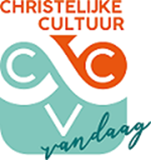 ! Taalkeuze NL via wereldbolletje rechts bovenaan

Doel: Mensen helpen de Bijbel te ervaren als één samenhangend verhaal dat leidt naar Jezus

Video’s rond thema’s of karakters
Per bijbelboek: video en poster, bijv. Marcus
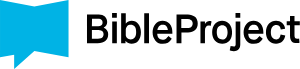 4
Geloventhuis.nl
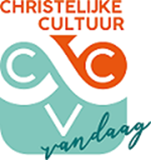 DOEL: De bedoeling van 'Geloven thuis' is ouders op een praktische manier te helpen aan ideeën en materialen om thuis hun gelovige inspiratie door te geven. 
8 keer per jaar nieuw thema vol inspiratie: 
	Kijken (oa kijktafels!) en spelen – vertellen – verdiepen
	Bidden en vieren - knutselen en doen

Link naar website	kinderwoorddienst.nl 
Elke zondag uitgewerkte kinderwoorddienst
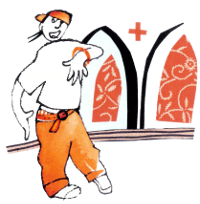 5
Verhalen van de zandtovenaar
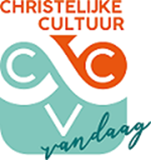 Youtube.com



Bijv. het verhaal van Mozes: het rieten mandje
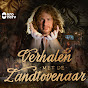 6
catechesebrugge.be
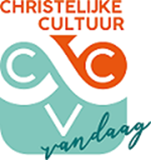 Grondig herwerkt! Overzichtelijke mozaïeken
o.a:
Contactpersonen bisdom Brugge
Materiaal
Activiteiten 
Uitleendienst! 

Digitaal aanbod – op weg naar het vormsel / de eerste communie
Bijv. BIDDEN: Telkens vier filmpjes: thema, getuigenis, uitdaging, lied
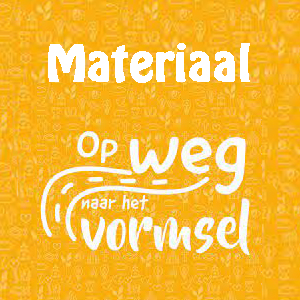 7
Graagsamen.be
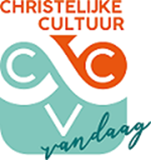 Intergenerationele project van IDGP – bundelt initiatieven en materiaal voor jong en oud samen, meestal op Bijbelverhalen gebaseerd. 
Gezinnen en geloofsgemeenschappen vinden hier impulsen, ideeën en kant-en-klaar materiaal om te groeien naar meer ‘samen’ over generatiegrenzen heen. Alle zintuigen worden aangesproken! 

Gezin.graagsamen.be
Parochie.graagsamen.be
						Spel.graagsamen.be
						Geheim.graagsamen.be
Mosterdzaadjes
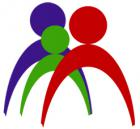 8
Thomas – godsdienstonderwijs.beKU Leuven
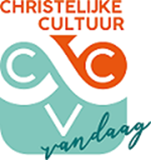 Algemeen: https://www.kuleuven.be/thomas/page/algemeen/#algemeen
Pastoraal luik: https://www.kuleuven.be/thomas/page/pastoraal/
www.bijbeldidactiek.be 

Bijbelfiches 
Databank met foto’s, gedichten, jukebox, videogames
E.a. rubrieken geschikt voor alle doelgroepen
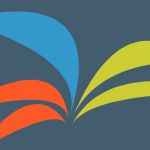 9
Bijbelin1000seconden.be
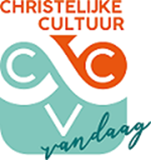 Laagdrempelige toegang tot zondagslezingen 

Voor leerkrachten en catechisten maar ook voor grootouders en kleinkinderen
Elk bijbelboek &perikoop:
De tekst (in gewone taal/bij de tijd)
Bij de tekst (OT/context)
Suggesties:
Voor kleine/grote kinderen
Voor jongeren
Bijbel en kunst
Overwegingen

Seizoenkaarten
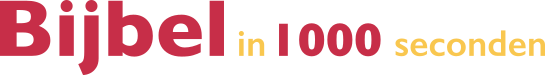 10
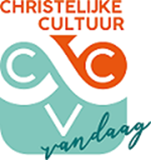 Verderkijken.org

Korte videoverhalen met bijzonder potentieel
Startdestilte.be 

Jonge mensen inwijden in uiteenlopende meditatie- en gebedstechnieken, op een speelse en ervaringsgerichte wijze
11
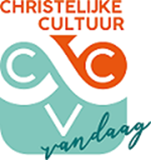 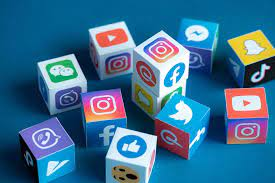 DEEL 2. AANBOD VOOR VOLWASSENEN
12
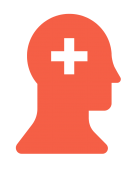 Kerknet-academie
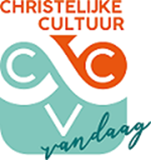 Online cursussen: korte lessen met gratis toegang na inschrijving
Over inhoud, over vaardigheden, over figuren (bv. godzoekers, spirituele meesters, heilige vrouwen, boodschappen van de paus)
 Audiomeditaties 
 Leerzame quiz-en
 Leren bidden met de Bijbel
 Geloof in beeld, bv. over kunstgeschiedenis of NT in schilderijen
 Maria in persoonlijk leven (verwerkingstips, boeken, fotoreeks)

-> Enorm aanbod aan geloofsverdieping!
13
Kerknet-redactie
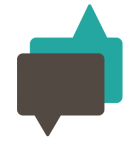 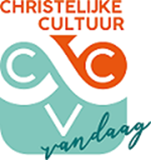 Door professionals die aan de slag zijn als redacteur, designer, beeldredacteur, videoproducer of informatiearchitect, ook vaste bloggers en occasionele auteurs.
 Audiodocumentaires: (via artikels en trefwoord intikken) 

Abdij West-Vleteren: God is begin en einde

Zusters van de jacht - Op weg met Siggersigge, Sputnik en Oxo

 5 TV-tips voor de komende dagen, …
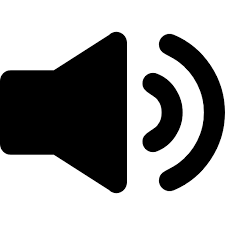 14
dominicains.fr : Prier dans la ville
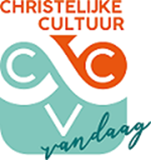 Franstalig aanbod met gratis toegang via smartphone of internet

Prier dans la ville
 dagelijks (gezongen lauden beluisteren)
 wekelijks (podcast over Bijbellezing)
 maandelijks gebed (leren bidden)

Carème dans la ville
 Dagelijkse mail met Bijbelcitaat, meditatie v/e zuster of broeder, toelichting bij lezing v/d dag, mee volgen van vespers, delen van getuigenis
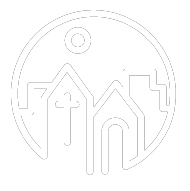 15
Biddenonderweg.org
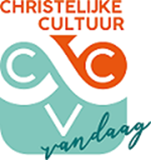 “Ontdek Gods aanwezigheid in jouw leven”
Er staat iedere dag een nieuwe gebedspodcast klaar in de Bidden Onderweg-app. Coördinator Nikolaas Sintobin, Jezuïet en internetpastor 

 Muziek
 Podcasts
 Dagelijkse lezing, gebed van de dag
Retraites over thema’s, bv. Bidden met psalmen, met rozenkrans, maar ook: onthaasten, waar 2 samenzijn (over hoe liefdesrelatie in gebed verdiepen) … 
Bijbel lezen in 1 jaar
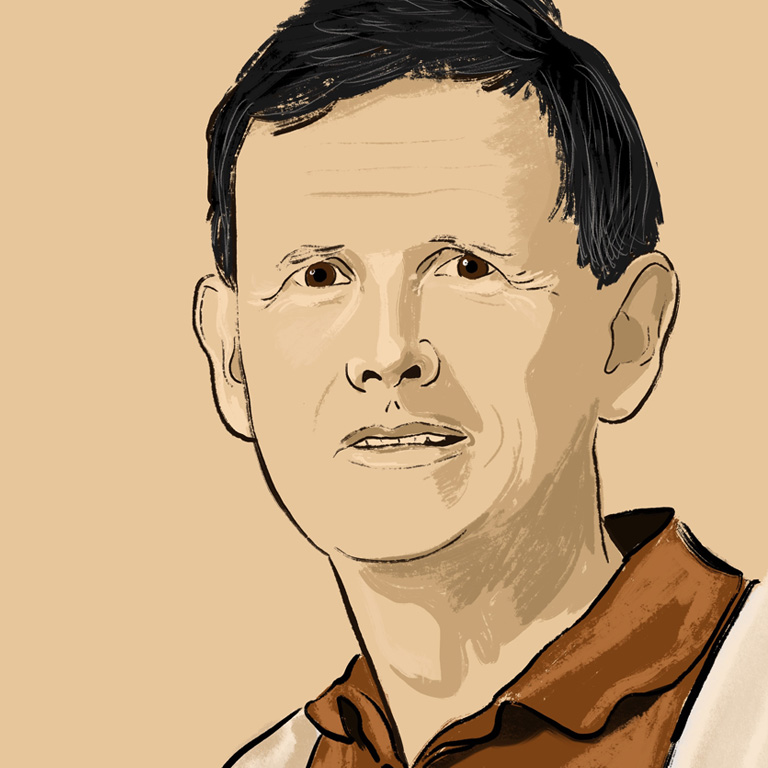 16
Dagelijks gebed online
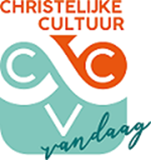 GewijdeRuimte.org 

Bijbelcitaat.be 

Biddenonderweg.org

dominicains.fr
17
Zondagslezingen
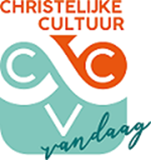 Bijbeldienst bisdom Brugge

Zusters Bernardinnen

Zondag 8 oktober 2023: 27e zondag door het jaar A
18
Online catechese aanbod
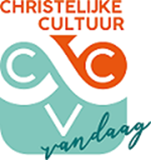 Bedankt voor uw aandacht 
&
Veel plezier met je ontdekkingen
19